Цель: создать условия для формирования у учащихся о современных деньгах России и других стран, наличных и безналичных.Задачи: уметь отличать монеты от купюр, монеты и купюры разного номинала; уметь считать деньги; различать валюты разных стран.Средства обучения: рабочая тетрадь и учебник, раздаточный материал.
Как называется
лицевая сторона монет?
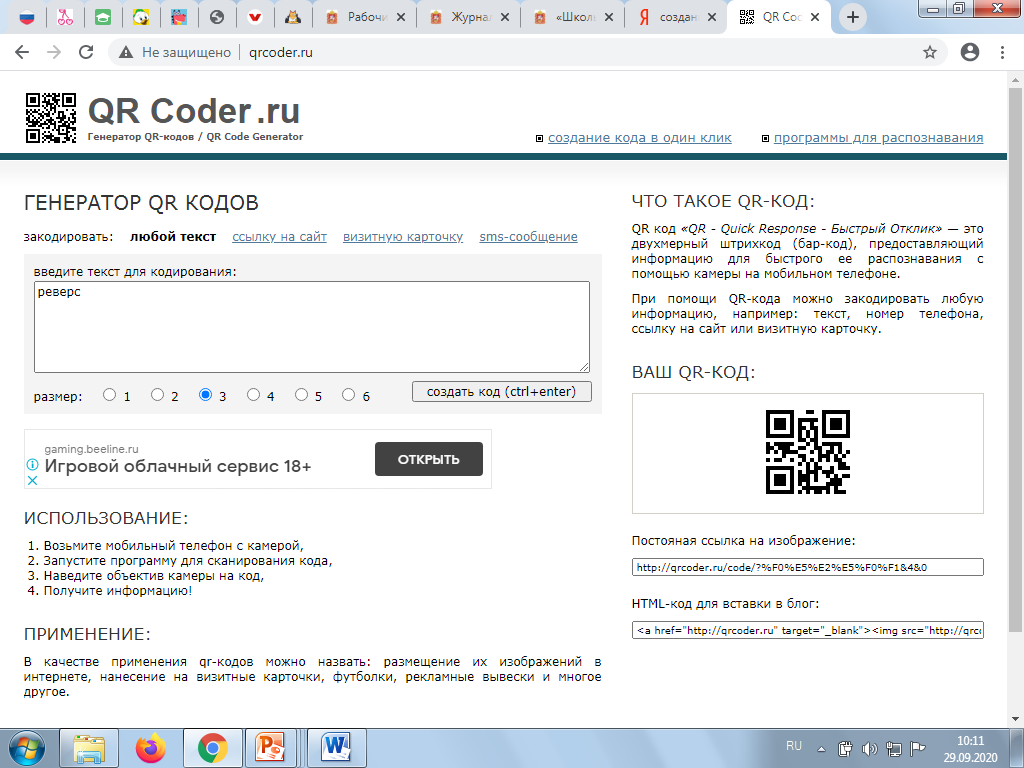 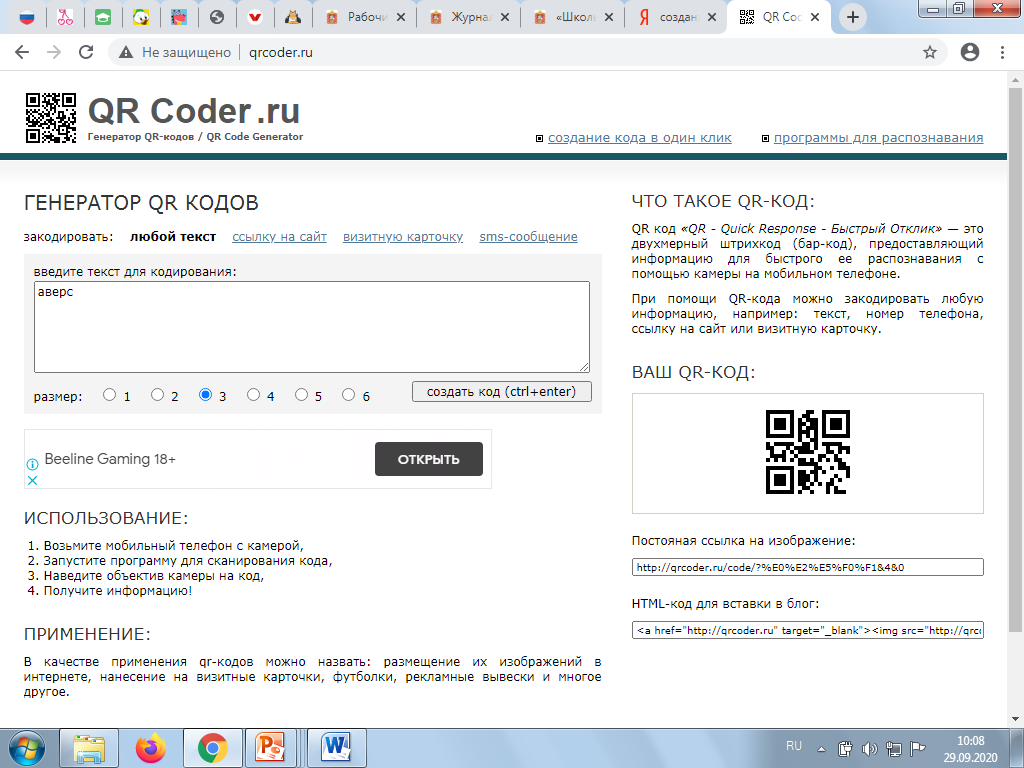 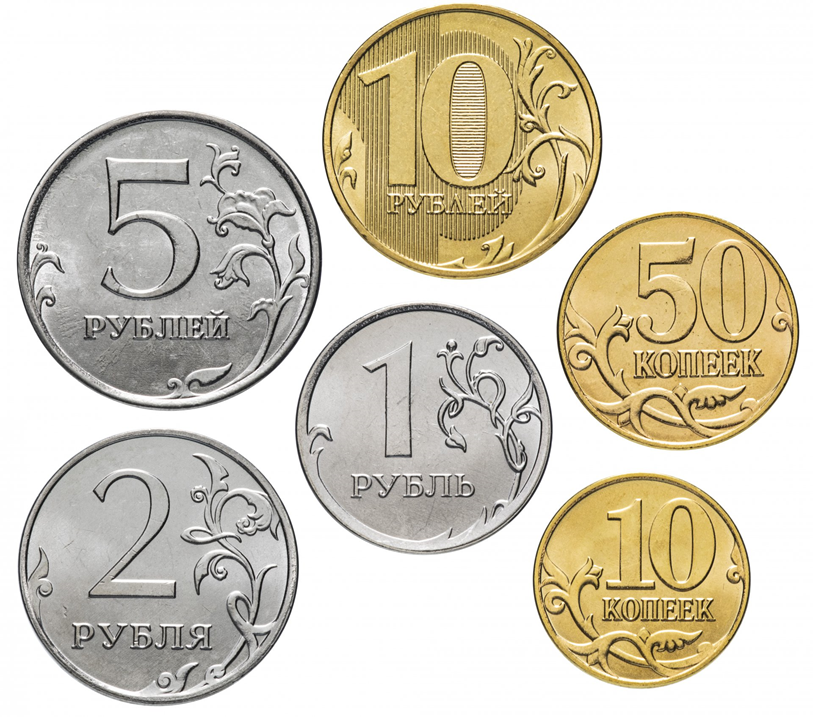 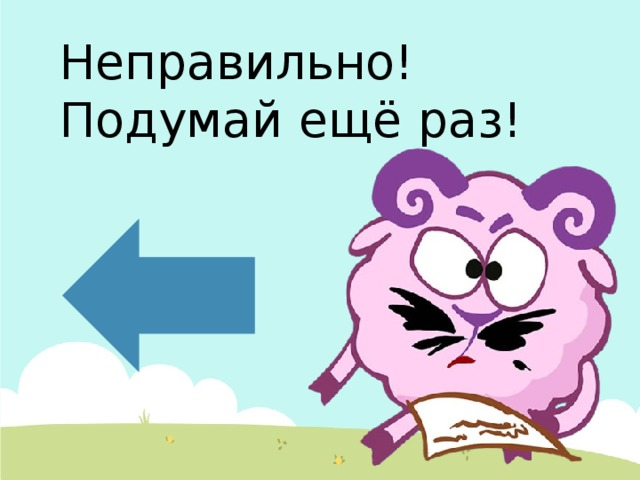 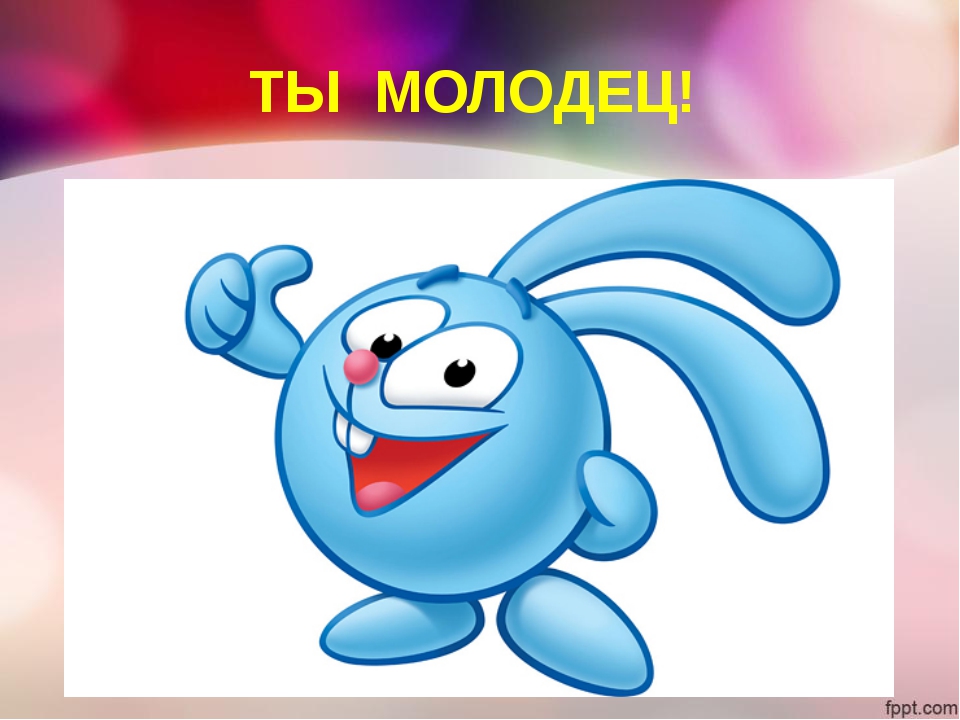 Как называется
оборотная сторона монет?
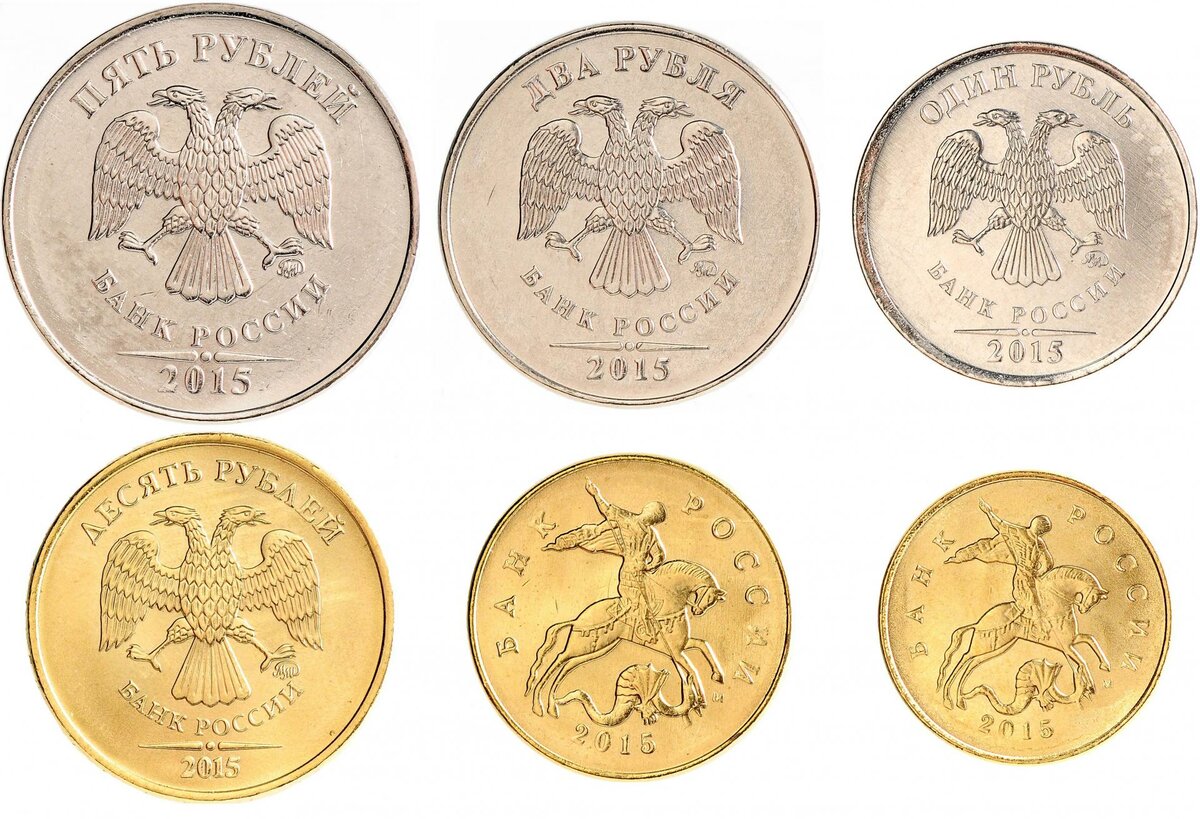 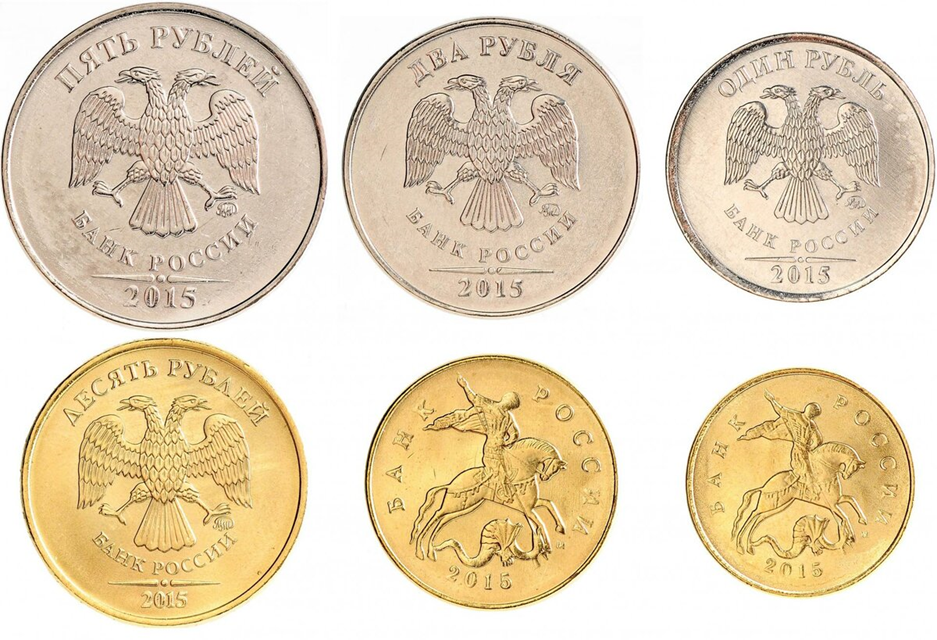 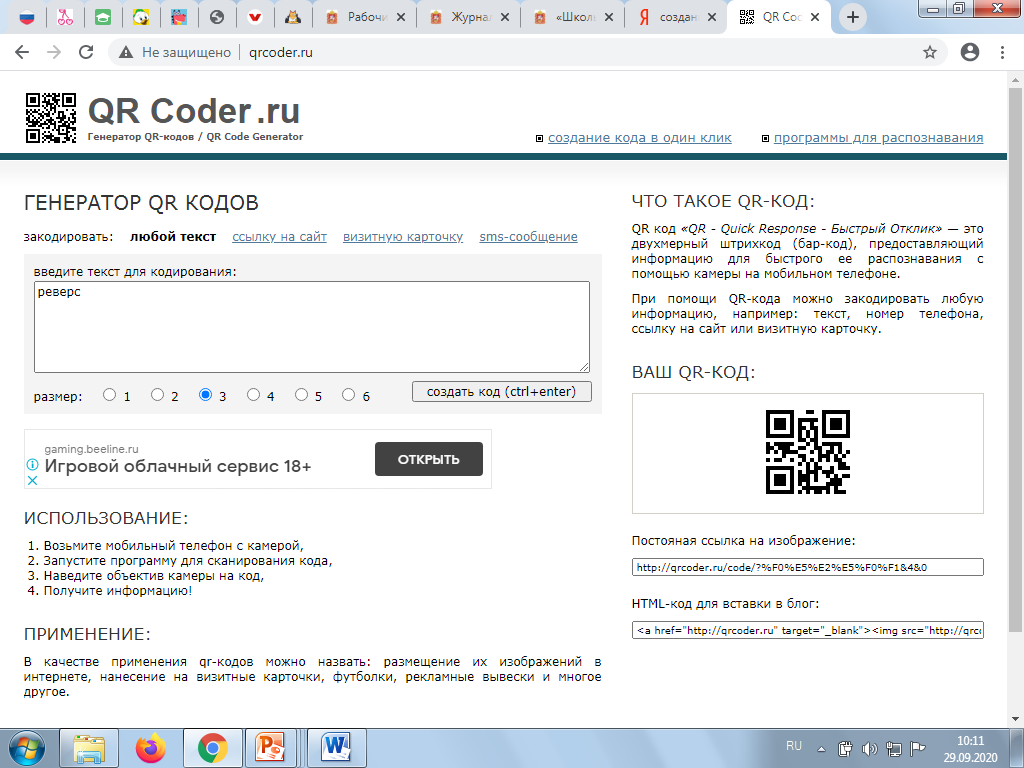 Как называется
ребро монеты?
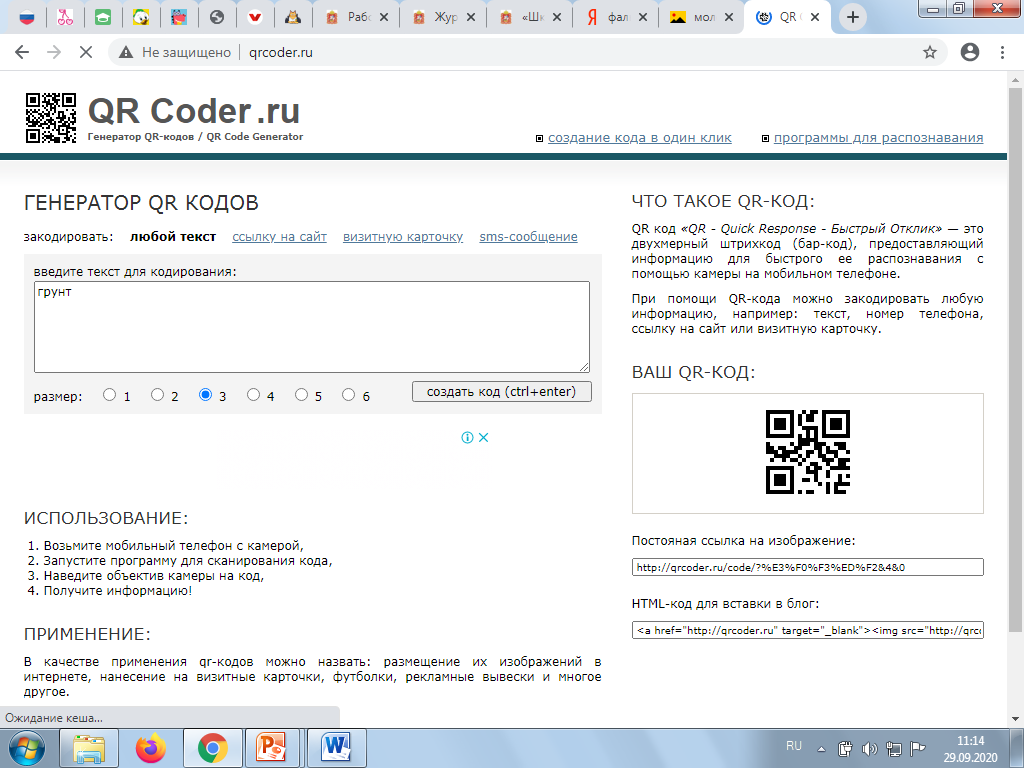 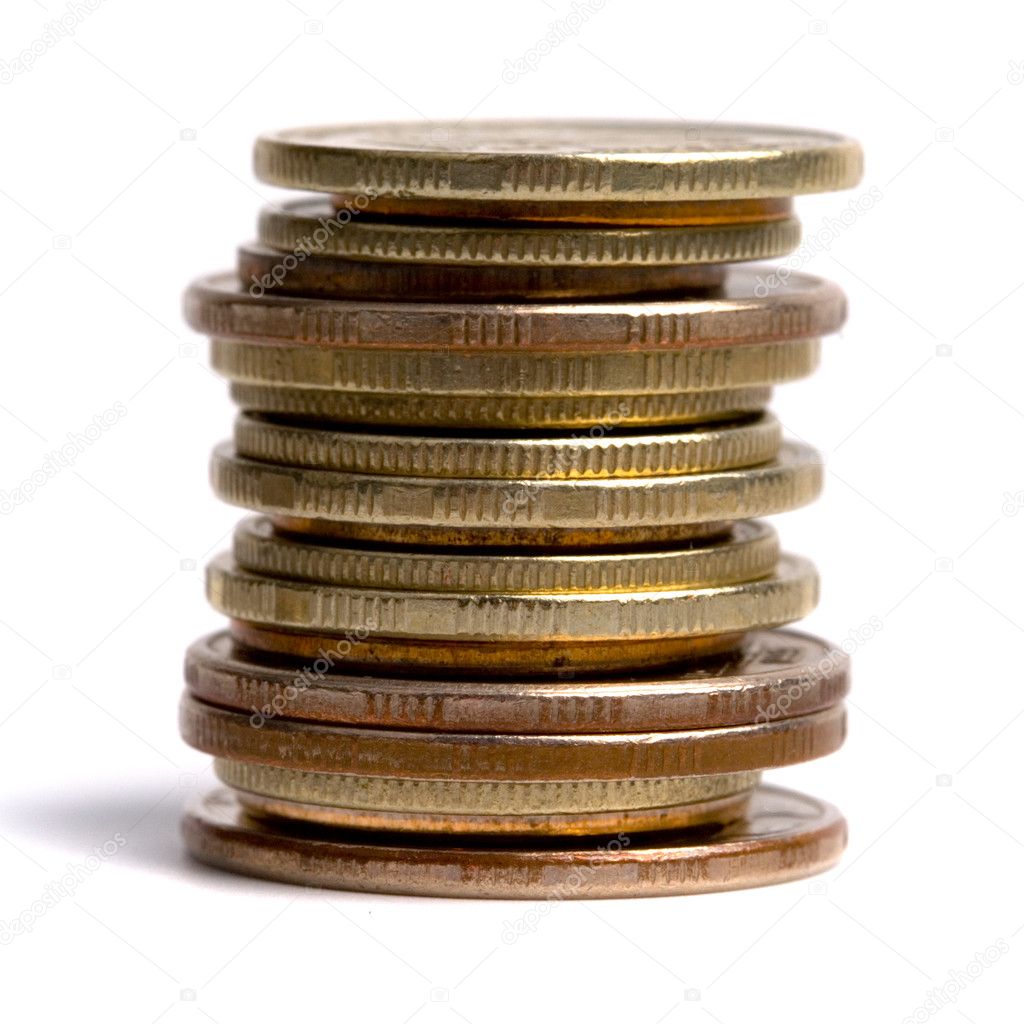 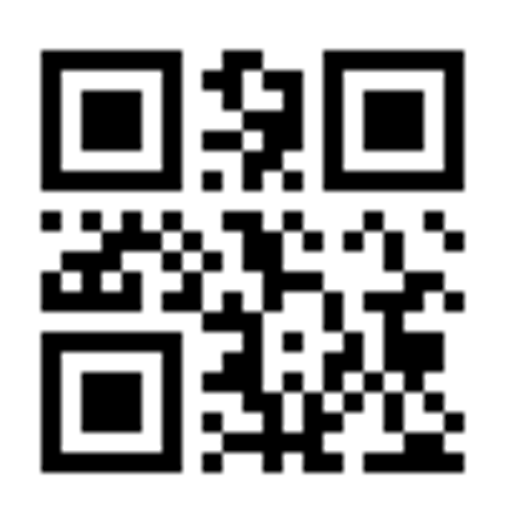 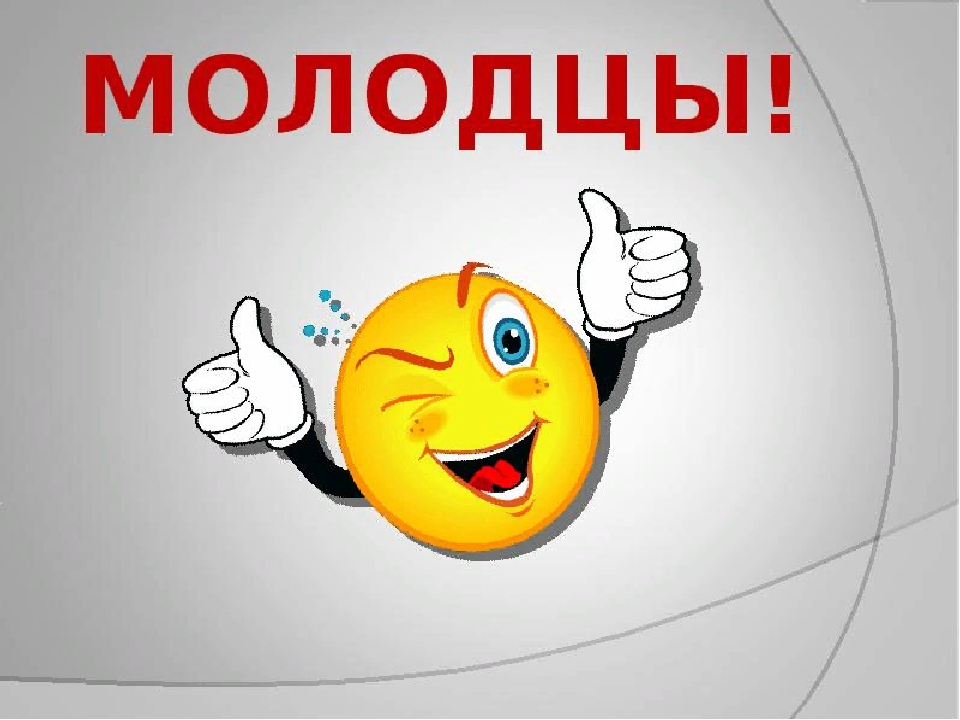 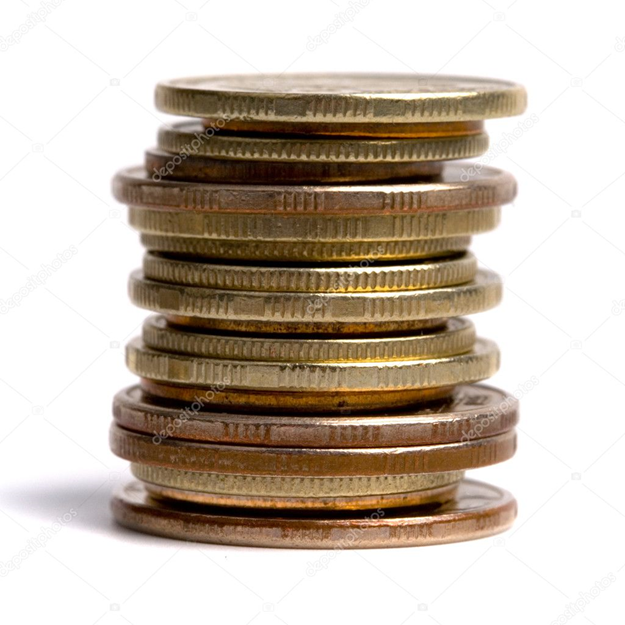 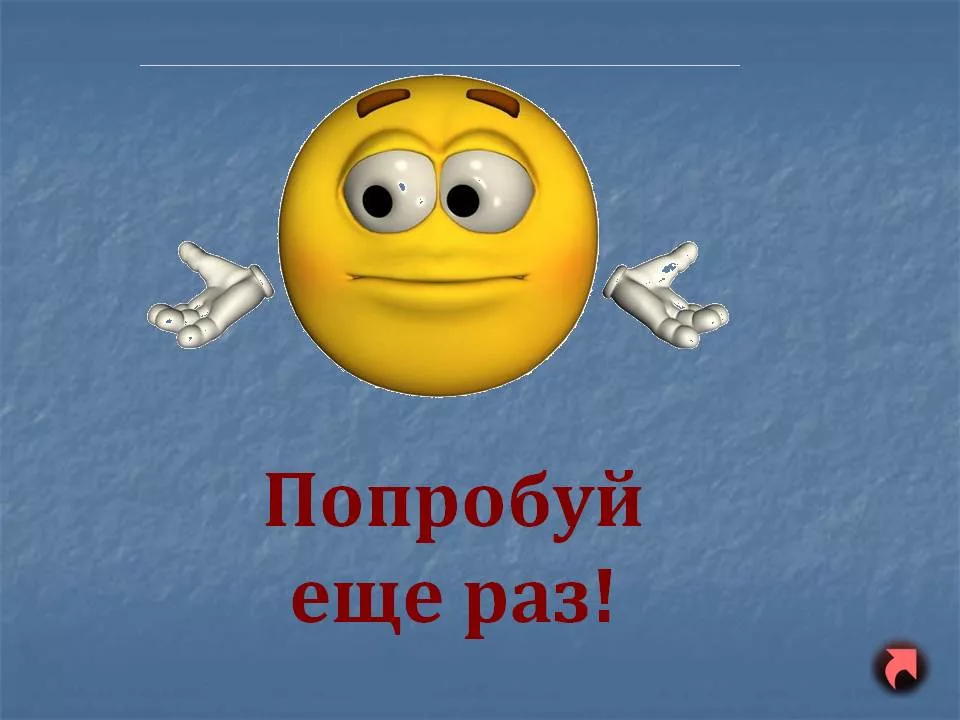 Почему на гурте насечки?
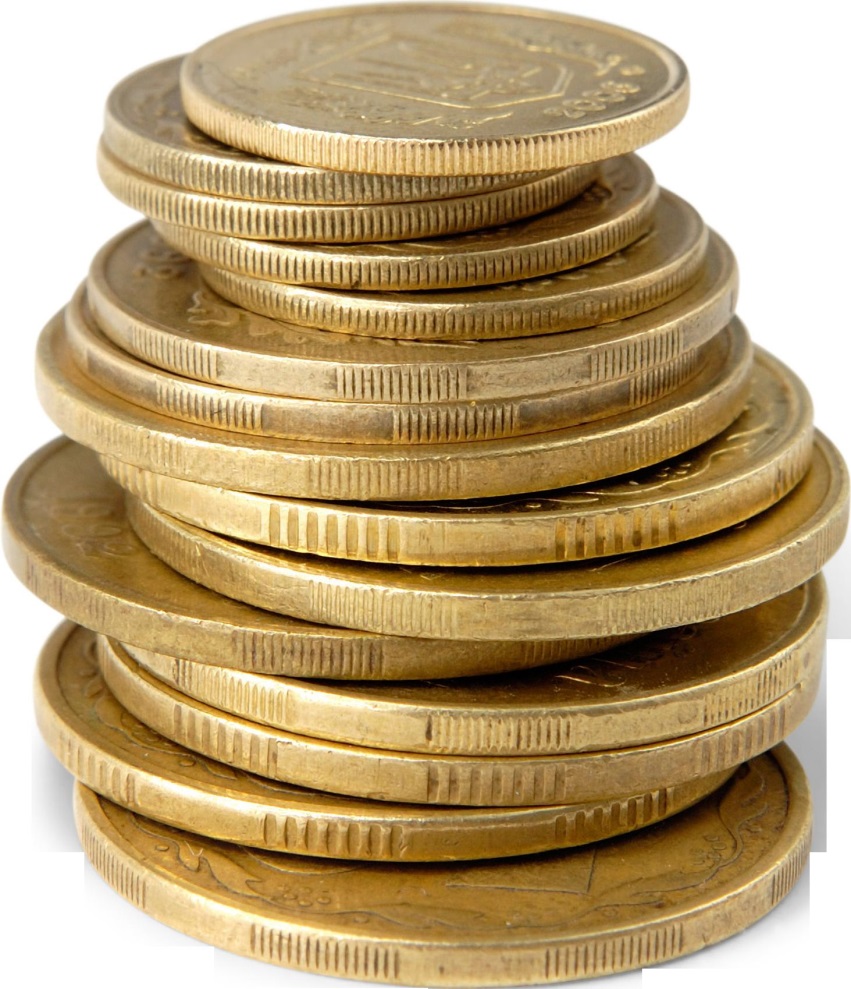 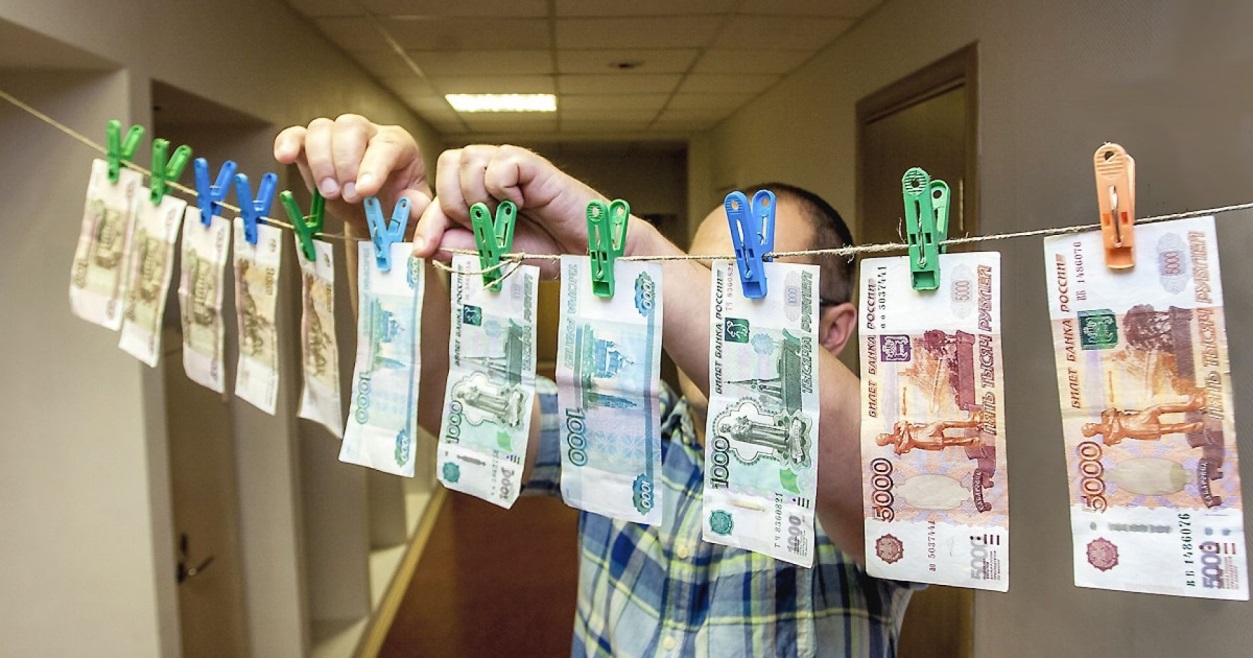 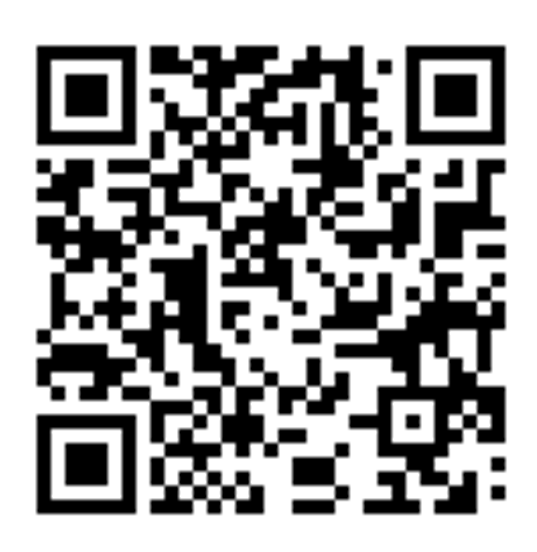 Зачем на русских монетах
3 и 5 копеек 
выдавливались 3 и 5 точек?
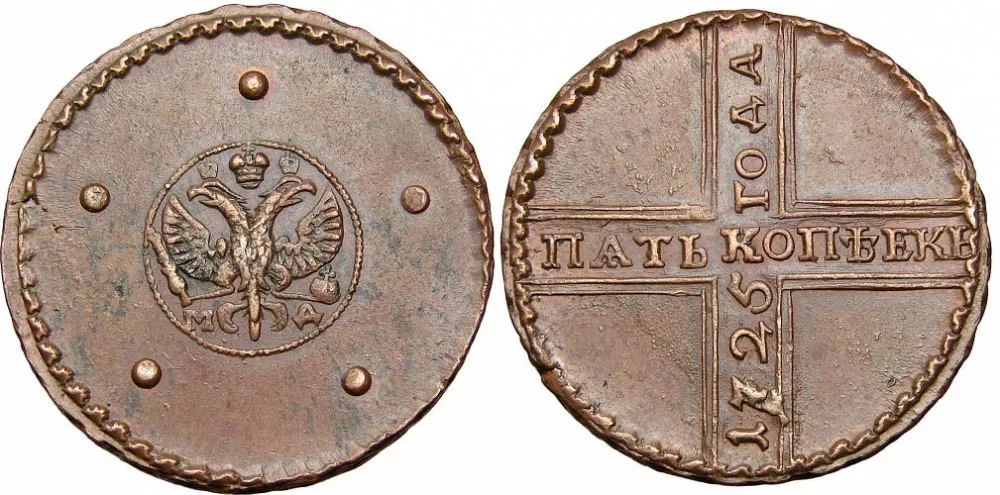 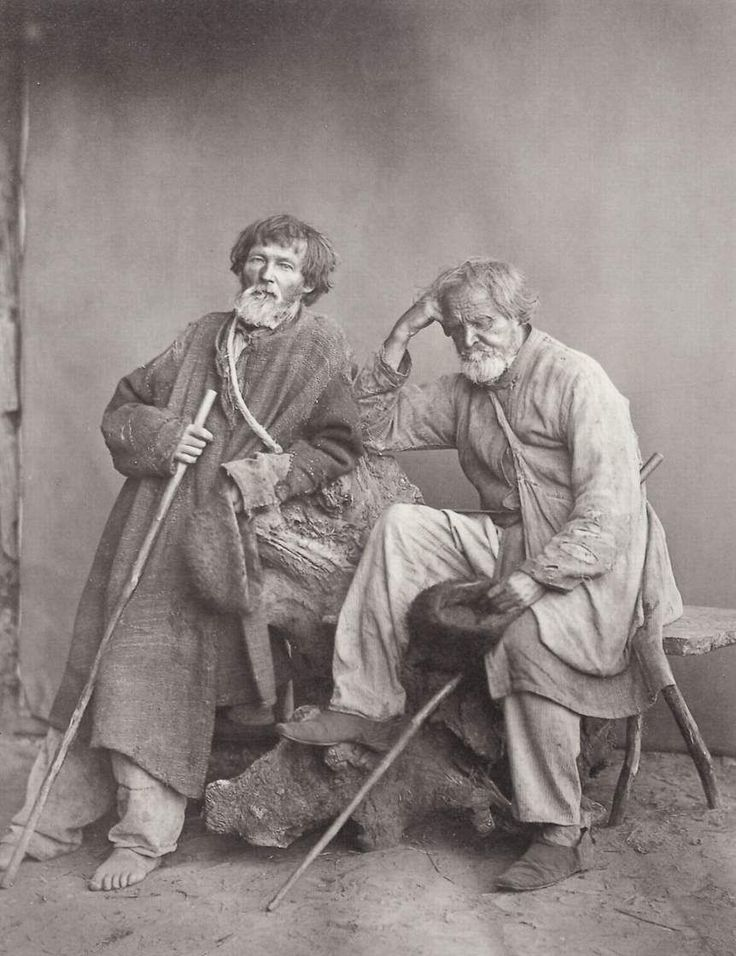 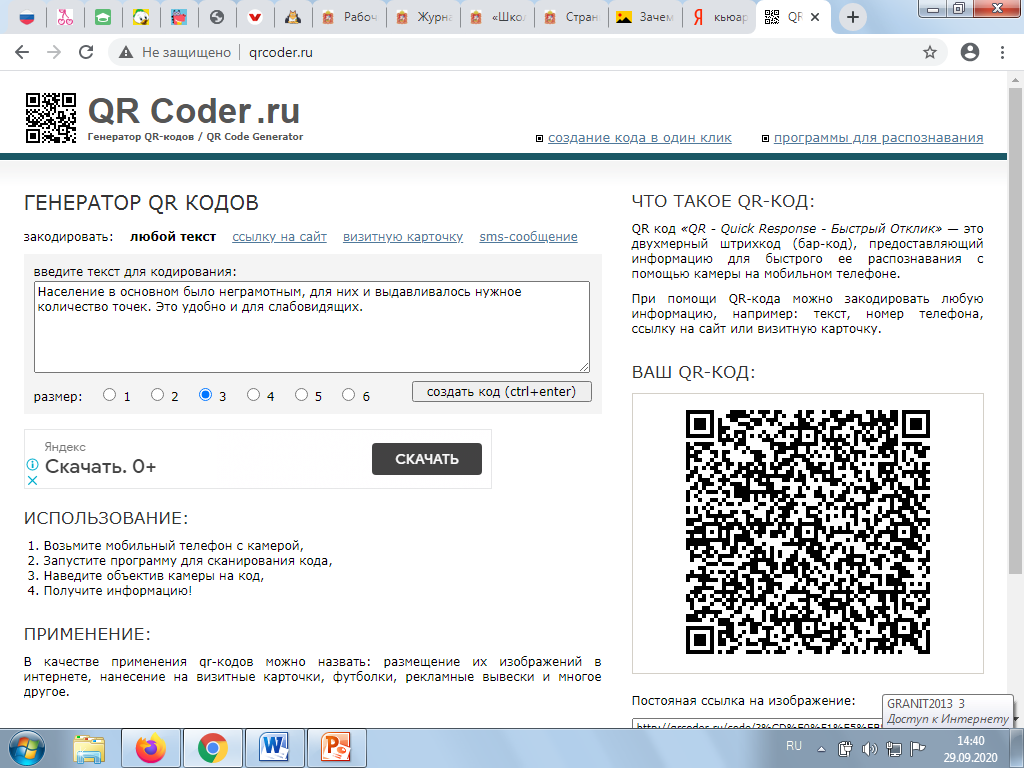 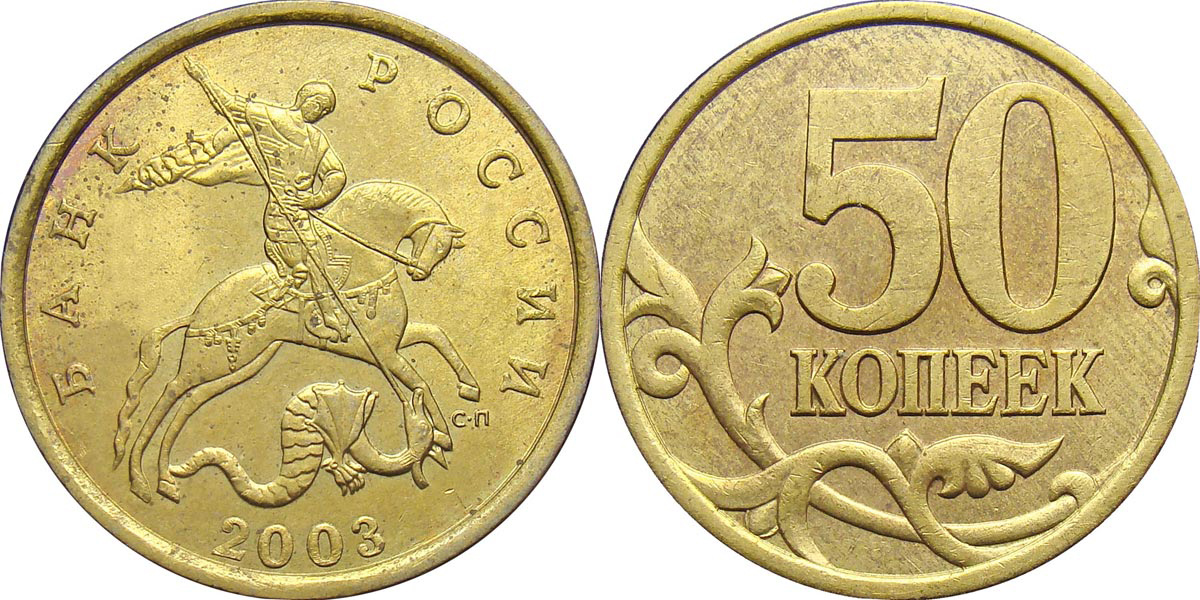 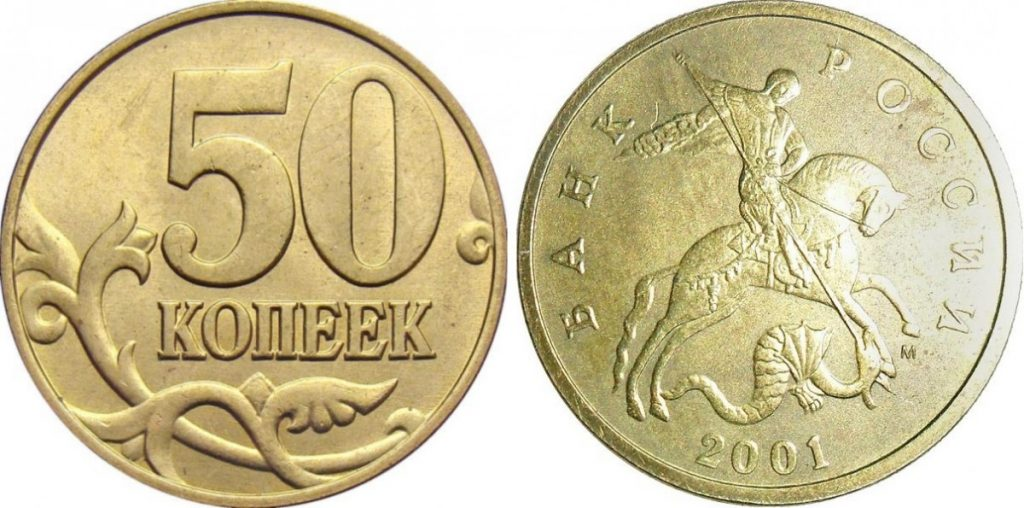 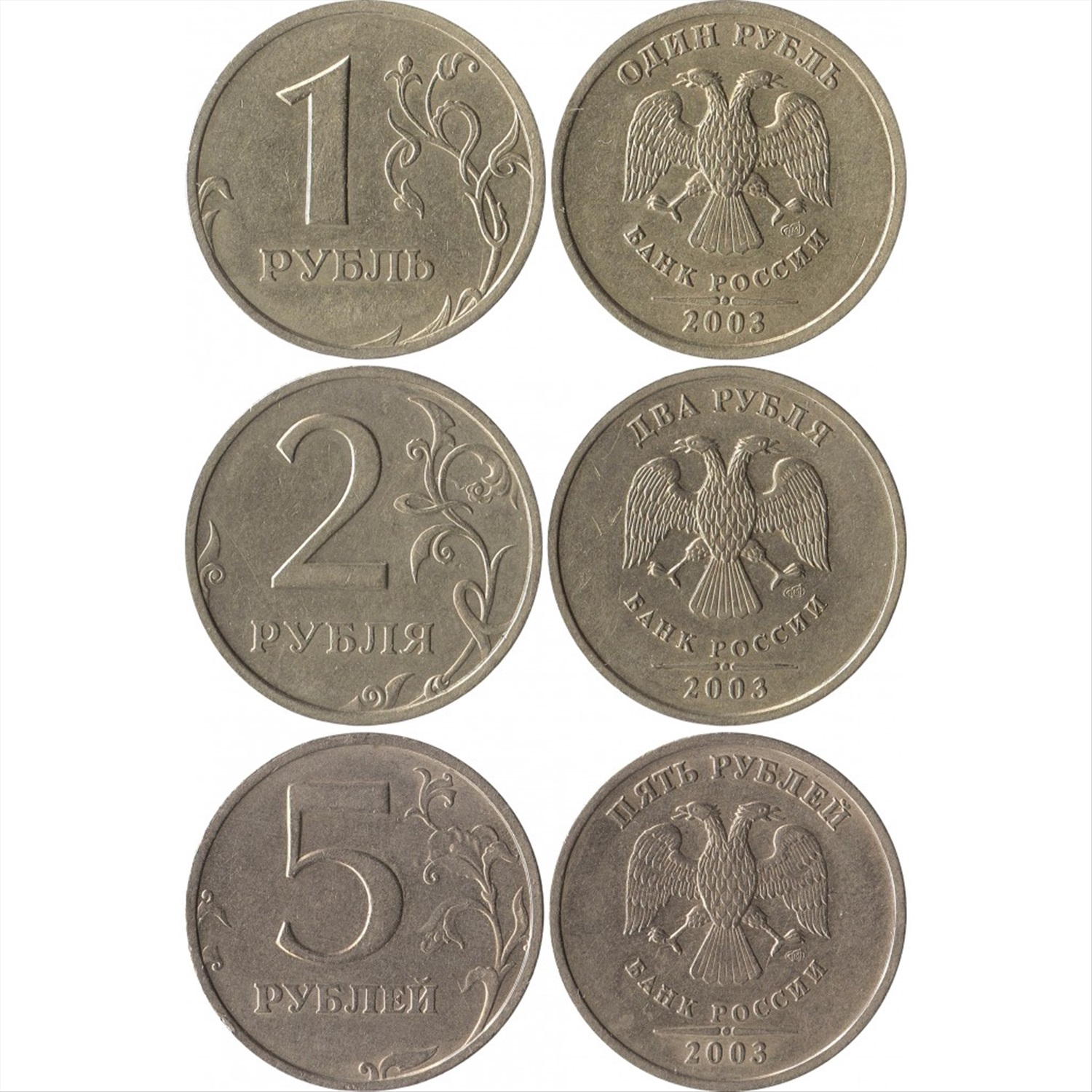 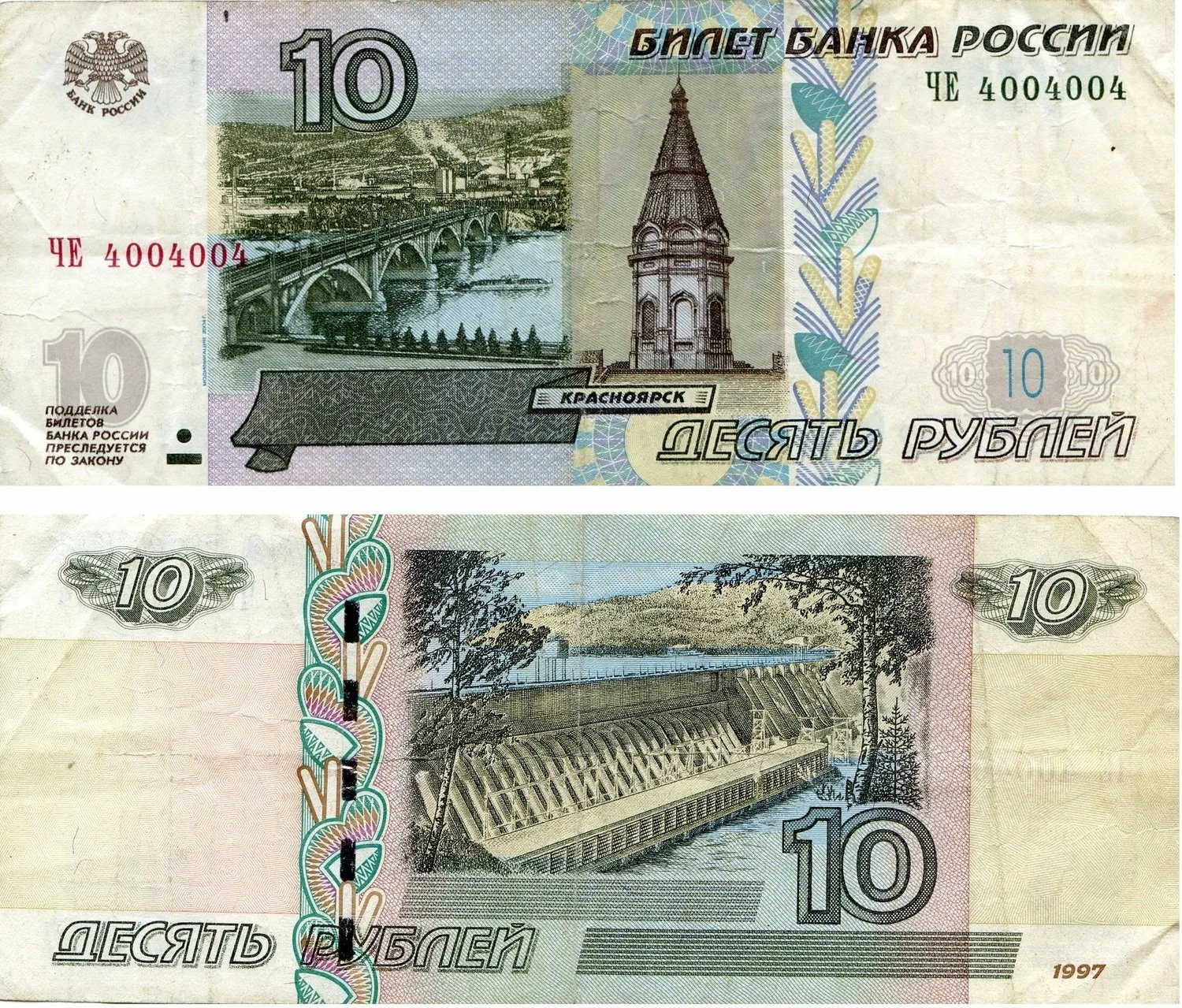 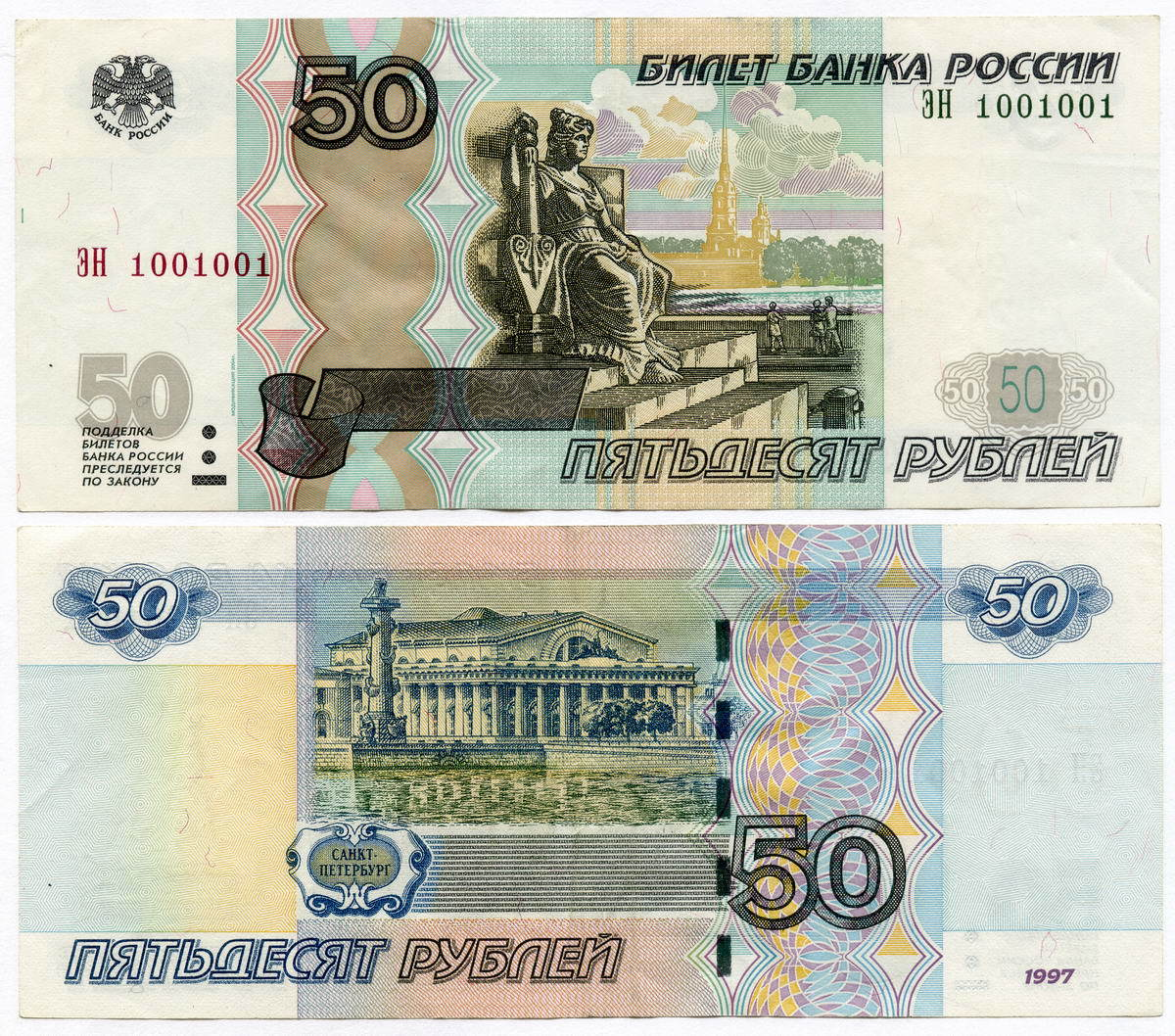 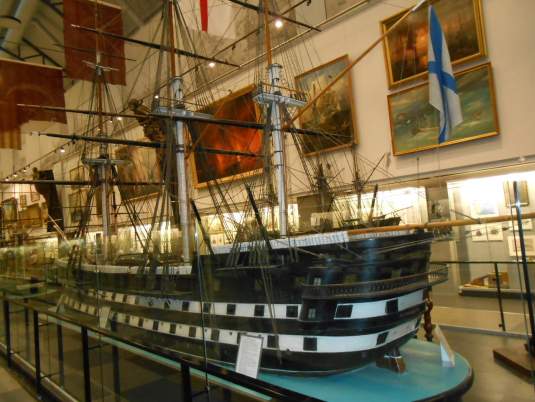 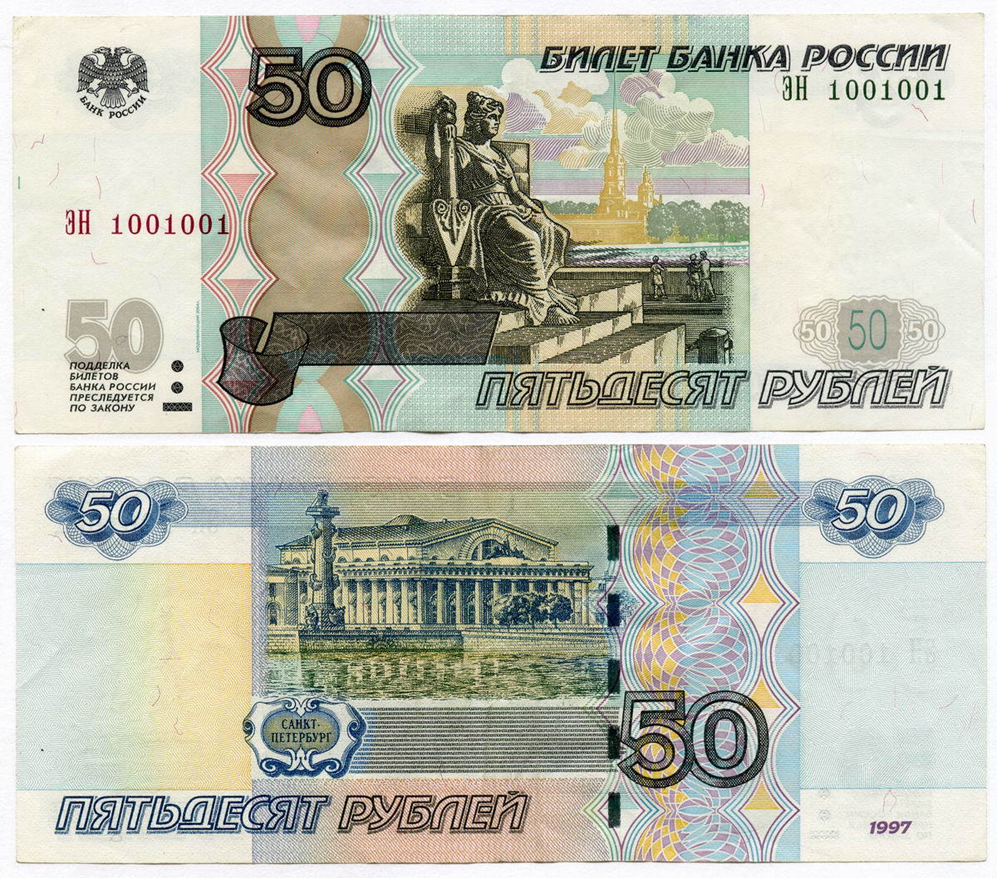 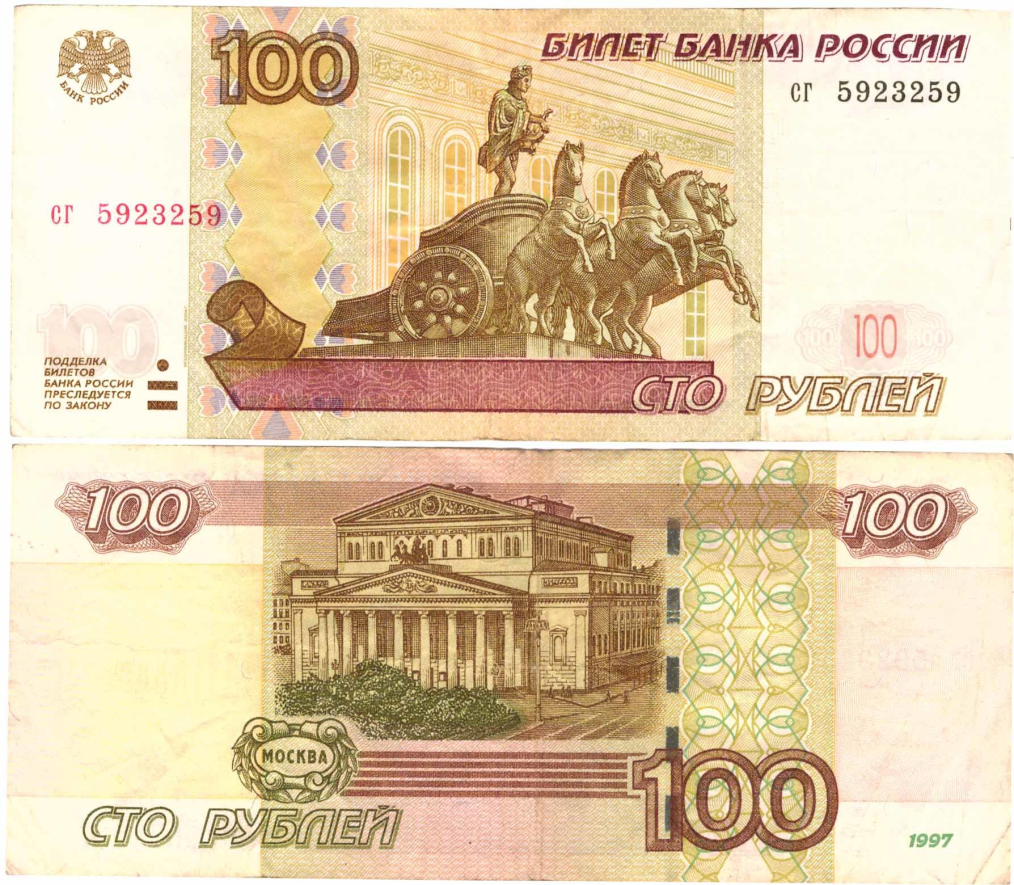 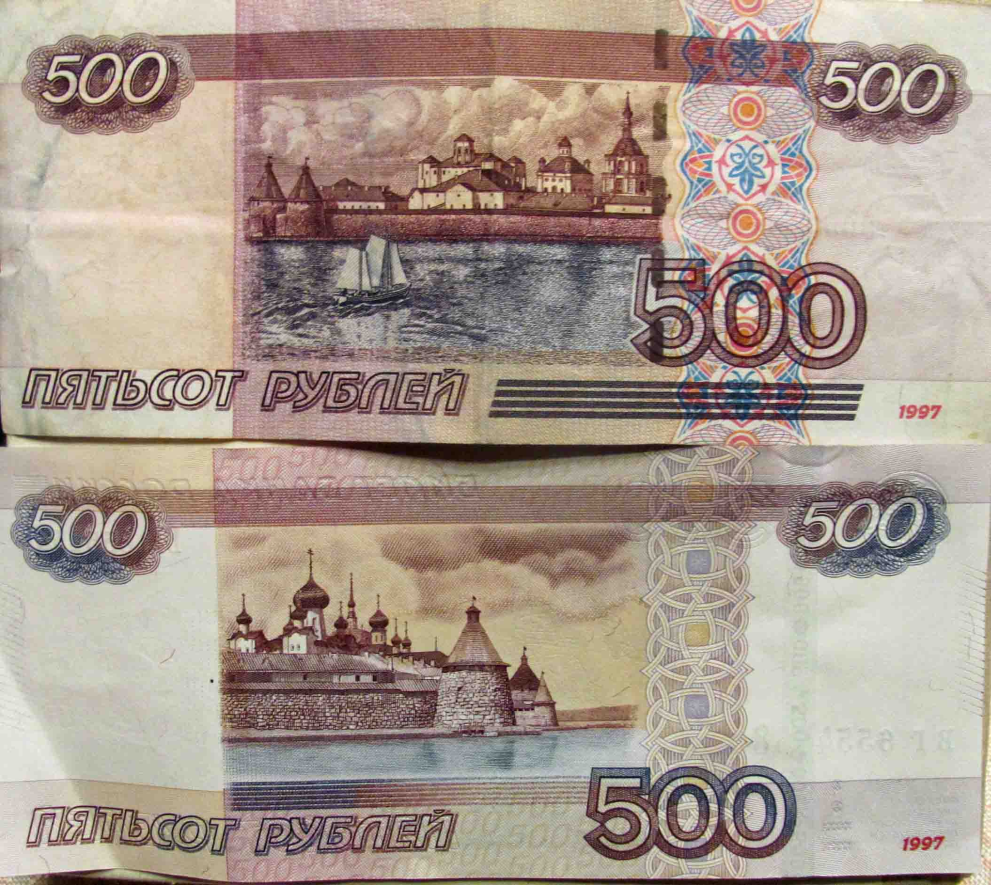 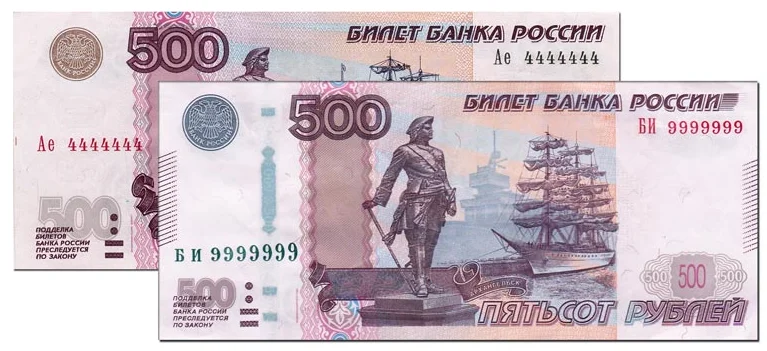 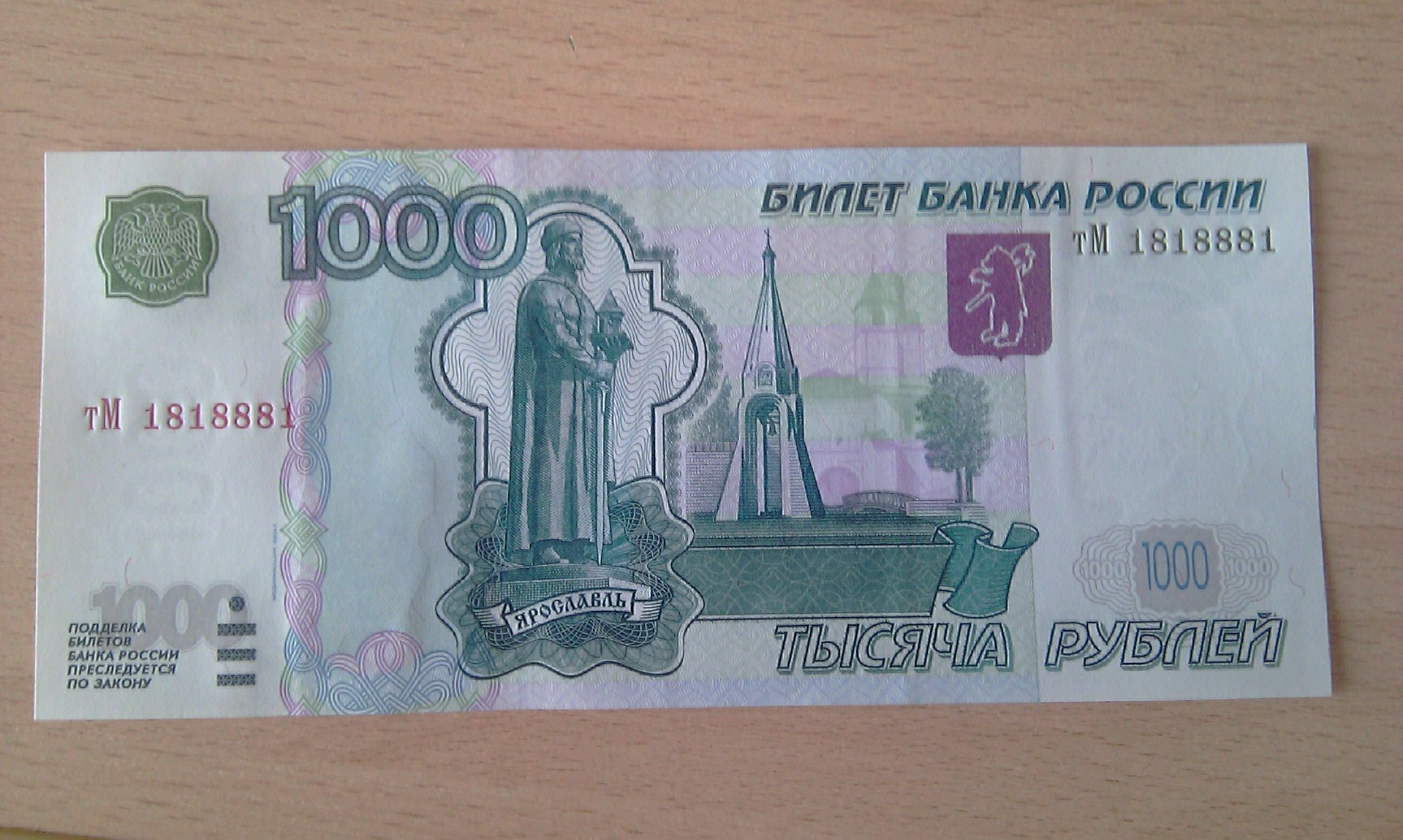 Банк – это место,
где проводят операции
с деньгами
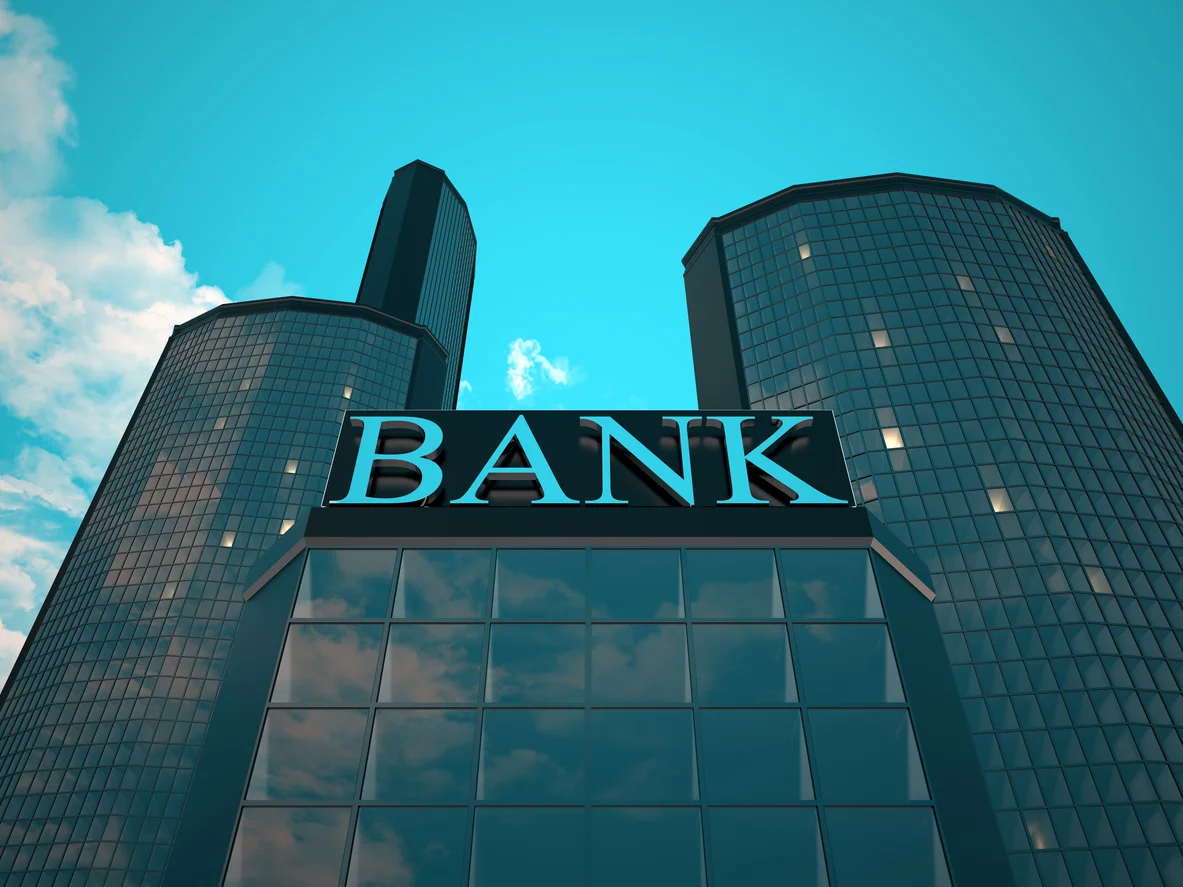 Деньги                         наличные  безналичные      монеты купюры
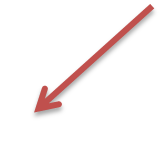 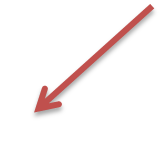